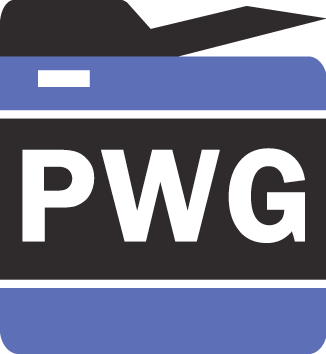 ®
The Printer Working Group
IPP Workgroup Session, Day 1
February 14, 2017
Sunnyvale, CA (Apple)
Copyright © 2017 The Printer Working Group. All rights reserved. The IPP Everywhere and PWG logos are registered trademarks of the IEEE-ISTO.
PWG IP Policy
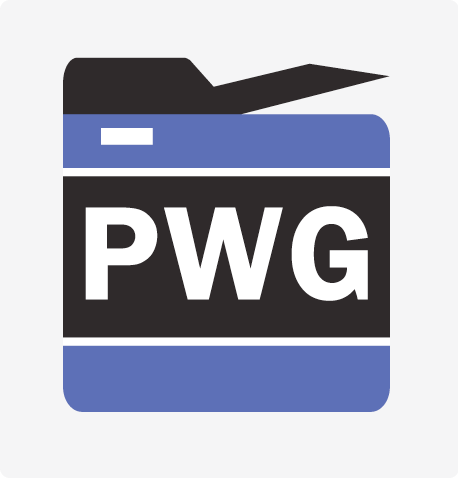 ®
"This meeting is being held in accordance with the PWG Intellectual Property Policy"
http://www.pwg.org/chair/membership_docs/pwg-ip-policy.pdf
TL;DR: Anything you say in a PWG meeting or email to a PWG address can be used in a PWG standard
(but please do read the IP policy above if you haven't done so)
Copyright © 2017 The Printer Working Group. All rights reserved. The IPP Everywhere and PWG logos are registered trademarks of the IEEE-ISTO.
Agenda
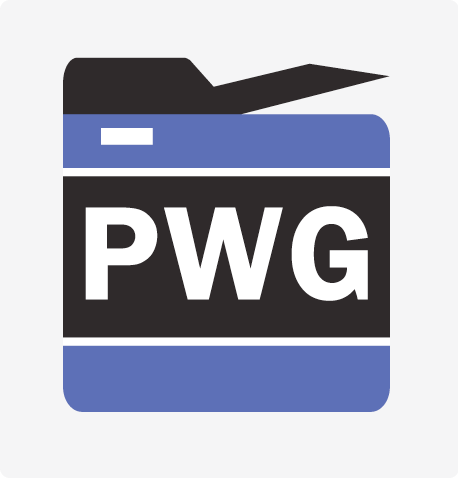 ®
February 14, 2017
February 15, 2017
Copyright © 2017 The Printer Working Group. All rights reserved. The IPP Everywhere and PWG logos are registered trademarks of the IEEE-ISTO.
Charter
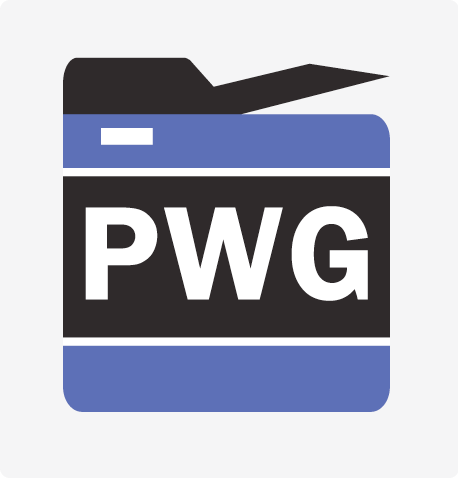 ®
Current charter:
http://ftp.pwg.org/pub/pwg/ipp/charter/ch-ipp-charter-20151225.pdf
The Internet Printing Protocol (IPP) workgroup is chartered with the maintenance of IPP, the IETF IPP registry, and support for new clients, network architectures (Cloud, SDN), service bindings for MFDs and Imaging Systems, and emerging technologies such as 3D Printing
In addition, we maintain the IETF Finisher MIB, Job MIB, and Printer MIB registries, and handle synchronization with changes in IPP
Copyright © 2017 The Printer Working Group. All rights reserved. The IPP Everywhere and PWG logos are registered trademarks of the IEEE-ISTO.
Officers
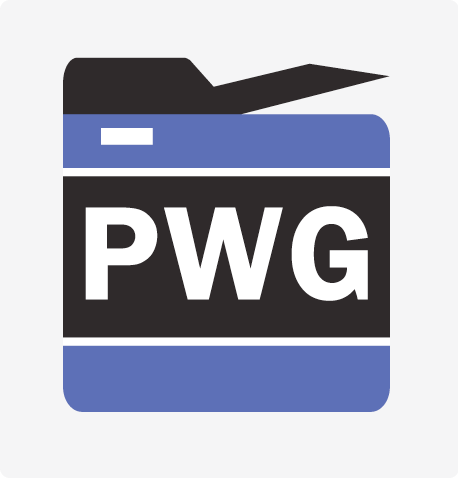 ®
IPP WG Co-Chairs:
Paul Tykodi (TCS)
Ira McDonald (High North)
IPP WG Secretary:
Michael Sweet (Apple)
IPP WG Document Editors:
Ira McDonald (High North) – IPP System Service (SYSTEM)
Michael Sweet (Apple) – IPP System Service (SYSTEM), IPP 3D Printing Extensions
Smith Kennedy (HP Inc.) – IPP Finishings 2.1
Copyright © 2017 The Printer Working Group. All rights reserved. The IPP Everywhere and PWG logos are registered trademarks of the IEEE-ISTO.
Status (1/2)
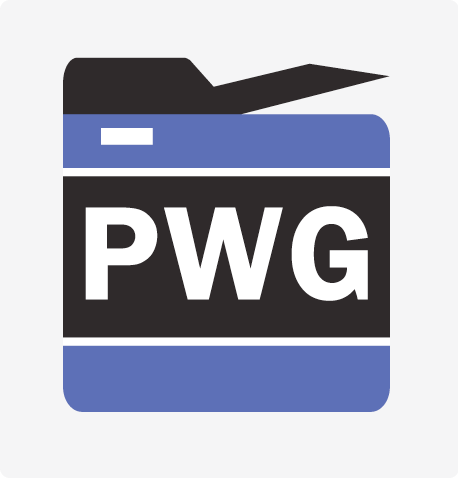 ®
PWG Specifications in development:
IPP 3D Printing Extensions (3D)	- Completed PWG Formal Vote
IPP Finishings 2.1 (FIN)		- PWG Formal Vote
IPP System Service (SYSTEM)	- Interim Draft
Recent Candidate Standards:
PWG 5100.20-2016: IPP Everywhere Printer Self-Certification Manual v1.0 (SELFCERT)
Recent IETF RFCs:
RFC 8010: Internet Printing Protocol/1.1: Encoding and Transport
RFC 8011: Internet Printing Protocol/1.1: Model and Semantics
Copyright © 2017 The Printer Working Group. All rights reserved. The IPP Everywhere and PWG logos are registered trademarks of the IEEE-ISTO.
Status (2/2)
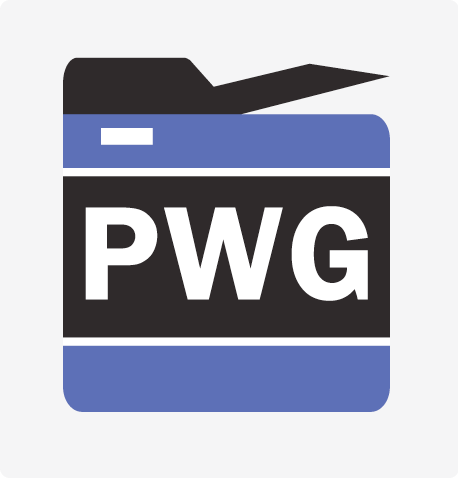 ®
Up-to-date pending IANA registrations online:
http://www.pwg.org/ipp/ipp-registrations.xml
Continue to maintain this in parallel for new specifications
Github repository: https://github.com/istopwg/ippregistry
IPP Everywhere Printer Self-Certifications:
https://www.pwg.org/printers 
25 printers currently listed
1.0 self-certification tools update released in October 2016
IPP Sample Code:
Github repository:
https://github.com/istopwg/ippsample
Fork of CUPS code includes ippfind, ippproxy, ippserver, and ipptool
Copyright © 2017 The Printer Working Group. All rights reserved. The IPP Everywhere and PWG logos are registered trademarks of the IEEE-ISTO.
IETF IPP/1.1 Updates
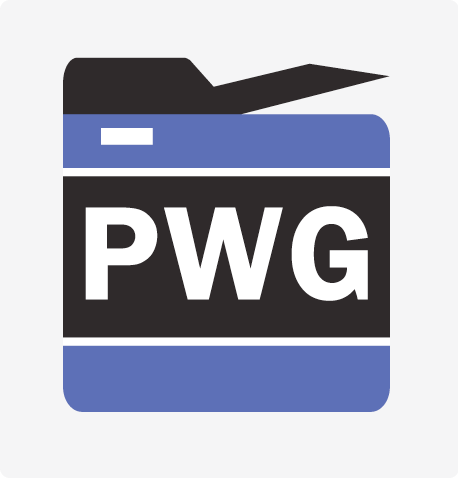 ®
RFCs 8010 and 8011 have been published which replace (obsolete) RFCs 2910, 2911, 3381 (deprecated job progress attributes), and 3382 (collection attribute syntax)
Published RFCs:
http://tools.ietf.org/html/rfc8010
http://tools.ietf.org/html/rfc8011
RFCs will eventually be advanced to IETF Internet Standard through status change (IESG process described in RFCs 2026 and 6410)
Proposed schedule:
Request IESG change of status in July 2017 (six months after the publication of RFCs 8010 and 8011)
Copyright © 2017 The Printer Working Group. All rights reserved. The IPP Everywhere and PWG logos are registered trademarks of the IEEE-ISTO.
IPP Everywhere Self-Certification
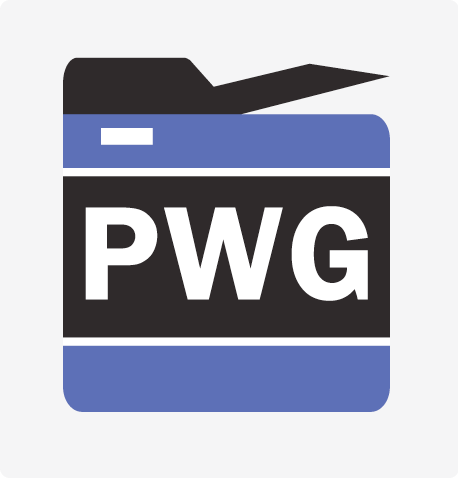 ®
Resources:
http://www.pwg.org/ipp/everywhere.html (for tools/info)
https://www.pwg.org/ippeveselfcert (submission form)
http://www.pwg.org/printers (printer list)
https://github.com/istopwg/ippeveselfcert (Github repo)
Released v1.0 Update 1 of self-certification tools on October 28th, 2016
Planning future 1.1 errata update for manual and tools in 2017:
More tests (Cancel-My-Jobs, Close-Job, Identify-Printer)
Other necessary changes that are not simple bug fixes in the tools/submission portal
Proposed Schedule:
1.1 errata update: Q1/Q2 2017
Copyright © 2017 The Printer Working Group. All rights reserved. The IPP Everywhere and PWG logos are registered trademarks of the IEEE-ISTO.
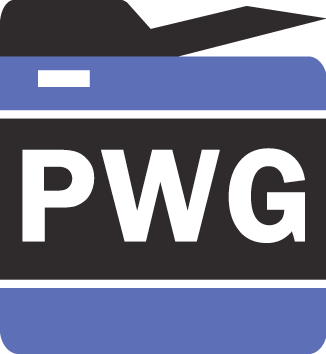 ®
The Printer Working Group
Break
Copyright © 2017 The Printer Working Group. All rights reserved. The IPP Everywhere and PWG logos are registered trademarks of the IEEE-ISTO.
IPP System Service (SYSTEM)
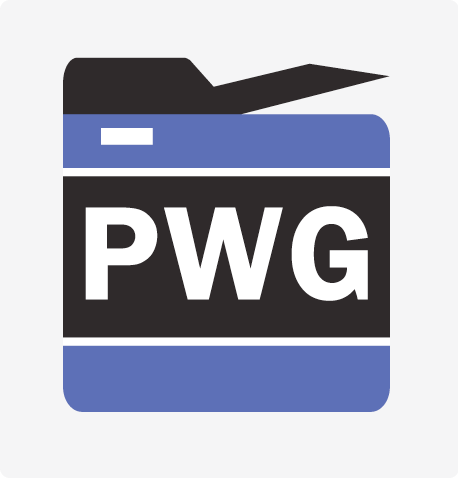 ®
Current interim draft at:
http://ftp.pwg.org/pub/pwg/ipp/wd/wd-ippsystem10-20170212-rev.pdf
Combines and implements a concrete IPP binding of the following abstract Semantic Model 2.0 services and objects:
PWG 5108.06: System Object and System Control Service
PWG 5108.03: Network Resource Service
PWG 5109.1: Cloud Imaging Requirements and Model
Proposed Schedule:
Prototype draft in Q1/Q2 2017
Copyright © 2017 The Printer Working Group. All rights reserved. The IPP Everywhere and PWG logos are registered trademarks of the IEEE-ISTO.
"Get-User-Printer-Attributes" Proposal
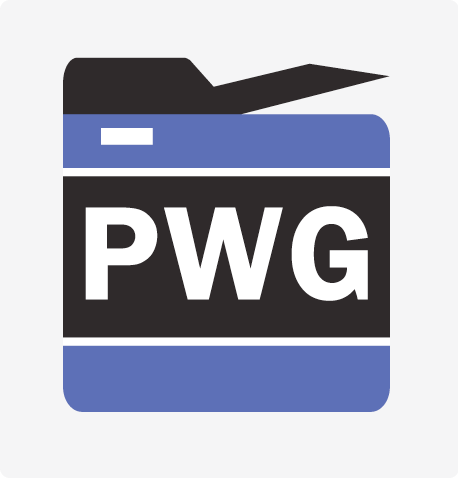 ®
White Paper:
http://ftp.pwg.org/pub/pwg/ipp/whitepaper/tb-userop-20170201.pdf 
Get-User-Printer-Attributes Operation
Provides a Get-Printer-Attributes response filtered by the most authenticated user
Useful for things like limiting which users can print in color, use a particular letterhead, etc.
Clients that support the operation will only show available print options to the user instead of reporting an error (or having the options silently overridden by the Printer) when the user submits the job
Needed because Get-Printer-Attributes is not defined as an authenticated operation (so no clients support it), nor does it include the "most authenticated user identity" as a filter criteria (which isn't something we can expose using "printer-get-attributes-supported")
Copyright © 2017 The Printer Working Group. All rights reserved. The IPP Everywhere and PWG logos are registered trademarks of the IEEE-ISTO.
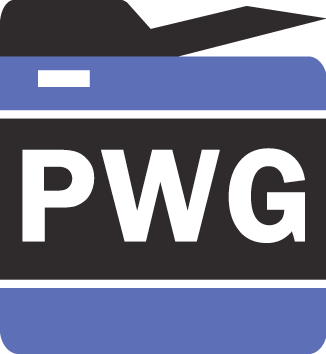 ®
The Printer Working Group
IPP Workgroup Session, Day 2
February 15, 2017
Sunnyvale, CA (Apple)
Copyright © 2017 The Printer Working Group. All rights reserved. The IPP Everywhere and PWG logos are registered trademarks of the IEEE-ISTO.
PWG IP Policy
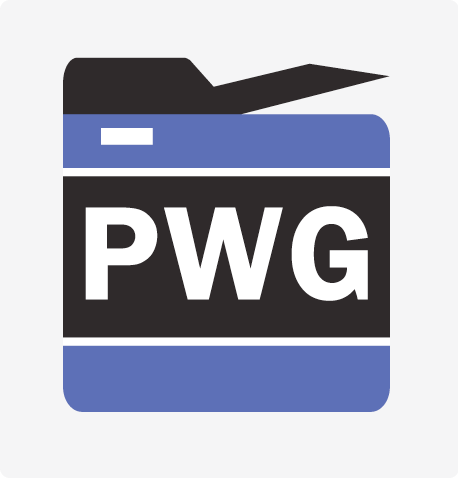 ®
"This meeting is being held in accordance with the PWG Intellectual Property Policy"
http://www.pwg.org/chair/membership_docs/pwg-ip-policy.pdf
TL;DR: Anything you say in a PWG meeting or email to a PWG address can be used in a PWG standard
(but please do read the IP policy above if you haven't done so)
Copyright © 2017 The Printer Working Group. All rights reserved. The IPP Everywhere and PWG logos are registered trademarks of the IEEE-ISTO.
Agenda
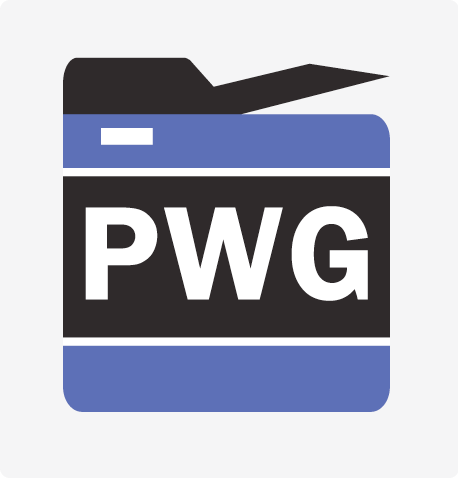 ®
February 14, 2017
February 15, 2017
Copyright © 2017 The Printer Working Group. All rights reserved. The IPP Everywhere and PWG logos are registered trademarks of the IEEE-ISTO.
IPP Finishings 2.1
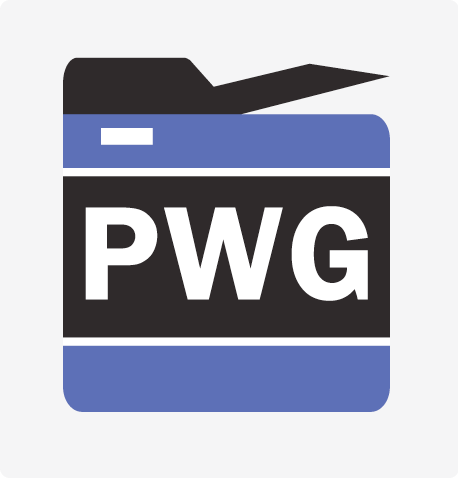 ®
Current stable draft:
http://ftp.pwg.org/pub/pwg/ipp/wd/wd-ippfinishings21-20170111-rev.pdf
PWG Formal Vote ends February 17, 2017 (this Friday)
http://www.pwg.org/pipermail/pwg-announce/2017/003777.html
One reported issue/question concerning how to include the 'jog-offset' finishing process
Answer is to use a "finishing-template" value of 'jog-offset'
Will investigate whether a "jogging" collection is necessary for "finishings-col" in a future update
Also 'mailbox' and 'stacker' values for "output-bin" Job Template attribute
Copyright © 2017 The Printer Working Group. All rights reserved. The IPP Everywhere and PWG logos are registered trademarks of the IEEE-ISTO.
IPP 3D Printing Extensions
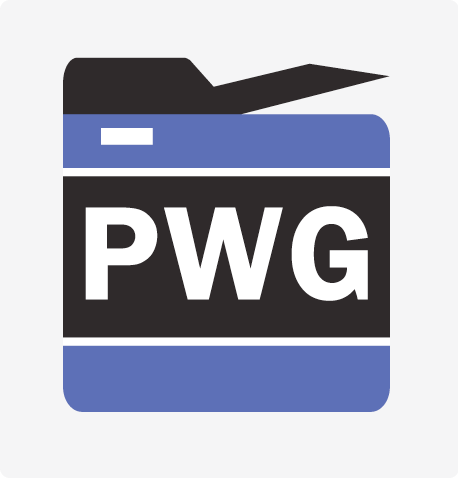 ®
Current stable draft:
http://ftp.pwg.org/pub/pwg/ipp/wd/wd-ipp3d10-20170110-rev.pdf
PWG Formal Vote Concluded on February 10, 2017
Results: PASSED with 8 votes - 5 yes and 3 abstain
Editorial comments:
Two requests to change attribute names and values (next two slides)
One request to add (missing) Build Platform and Chamber "printer-state-reasons" values
Need to update RFC 8010/8011 references (new publication date)
Minor changes to definitions in terminology (harmonize with ISO/ASTM 52900:2015)
Next steps:
Publication: ASAP
Interoperability testing: Q1 2018?
PWG Semantic Model Schema for 3MF
Continue to develop IPP sample code, add conformance tests?
Copyright © 2017 The Printer Working Group. All rights reserved. The IPP Everywhere and PWG logos are registered trademarks of the IEEE-ISTO.
IPP 3D Editorial Change Request 1
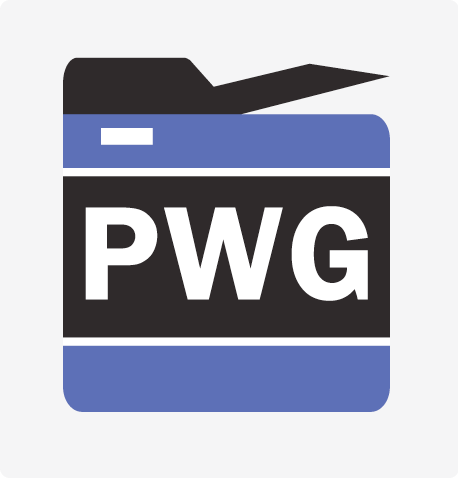 ®
Request to change name of "print-rafts" Job Template attribute to "print-base"
It is more than just rafts - values include 'brim', 'raft', and 'skirt'
Current name is a holdover from existing 3D printer UI which started with rafts and then added brims and skirts
No change in semantics, just a wording change
Also affects the 'raft' value for "material-purpose"
Change list:
"print-rafts" -> "print-base"
"print-rafts-actual" -> "print-base-actual"
"print-rafts-default" -> "print-base-default"
"print-rafts-supported" -> "print-base-supported"
"material-purpose" value 'raft' -> 'base'
Copyright © 2017 The Printer Working Group. All rights reserved. The IPP Everywhere and PWG logos are registered trademarks of the IEEE-ISTO.
IPP 3D Editorial Change Request 2
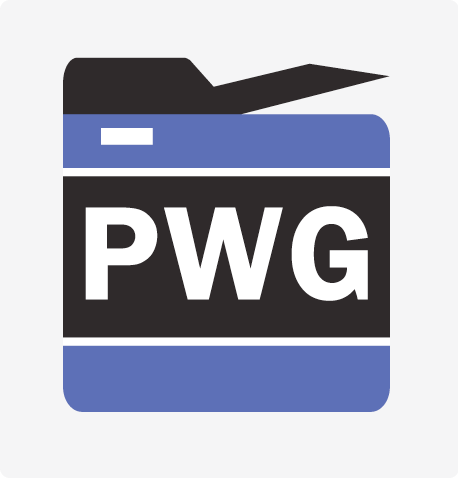 ®
Request to change name of "printer-bed-temperature" Job Template attribute to "platform-temperature"
We use both "Print Bed" and "Build Platform" in the document, but "Build Platform" seems to be the more common name
 No change in semantics, just a wording change
Change list:
"printer-bed-temperature" -> "platform-temperature"
"printer-bed-temperature-actual" -> "platform-temperature-actual"
"printer-bed-temperature-default" -> "platform-temperature-default"
"printer-bed-temperature-supported" -> "platform-temperature-supported"
Global change of "Print Bed" and "Printer Bed" to "Build Platform"
Global change of "build platform" to "Build Platform"
Copyright © 2017 The Printer Working Group. All rights reserved. The IPP Everywhere and PWG logos are registered trademarks of the IEEE-ISTO.
IPP 3D Editorial Change Request 3
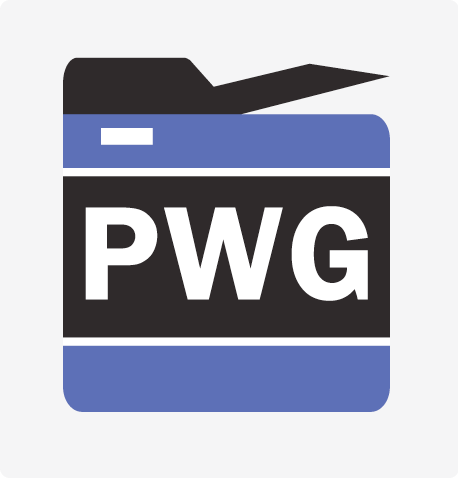 ®
Request to add one Chamber and several Build Platform state keywords for "printer-state-reasons"
We have them for all other identified subunits, but not for the Build Platform
Missing the "failure" state keyword for the Chamber.
Change list:
Add 'chamber-failure', 'platform-cooling', 'platform-failure', 'platform-heating', 'platform-temperature-high', and 'platform-temperature-low' to section 9.2 (printer-state-reasons)
Copyright © 2017 The Printer Working Group. All rights reserved. The IPP Everywhere and PWG logos are registered trademarks of the IEEE-ISTO.
PWG Semantic Model Schema
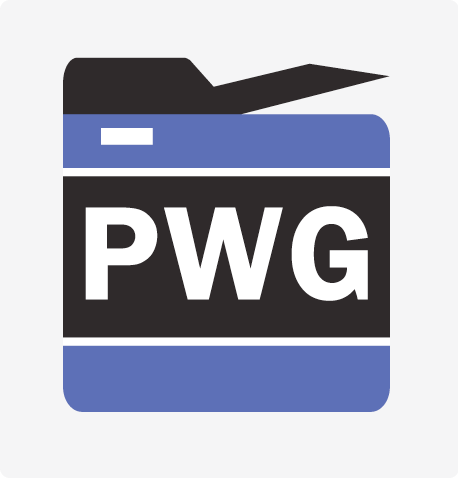 ®
Auto-generated XML schema from IANA IPP registry
Current "draft" schema available on IPP registry project page:
https://istopwg.github.io/ippregistry
Need to review and prepare example job tickets
Copyright © 2017 The Printer Working Group. All rights reserved. The IPP Everywhere and PWG logos are registered trademarks of the IEEE-ISTO.
Other 3D Standards Activities
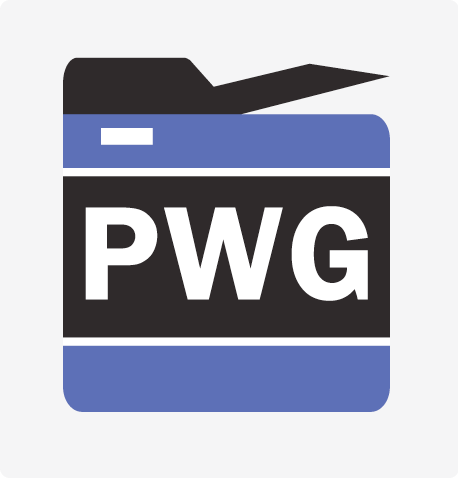 ®
ANSI Additive Manufacturing Standardization Collaborative (AMSC)
http://www.ansi.org/amsc
ASTM F42
https://www.astm.org/COMMITTEE/F42.htm
ISO/ASTM 52900:2015, "Additive manufacturing -- General principles -- Terminology"
ISO TC 261
http://www.iso.org/iso/iso_technical_committee?commid=629086
ISO 17296-4:2014, "Additive manufacturing -- General principles -- Part 4: Overview of data processing"
ISO/ASTM 52915:2016, "Specification for additive manufacturing file format (AMF) Version 1.2"
National Institute of Standards and Technology (NIST)
https://www.nist.gov/topics/additive-manufacturing
Involved with AMSC and others
Copyright © 2017 The Printer Working Group. All rights reserved. The IPP Everywhere and PWG logos are registered trademarks of the IEEE-ISTO.
AMSC
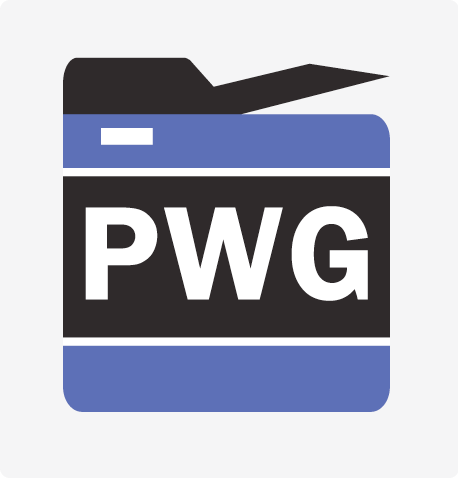 ®
AMSC is trying to coordinate the standards activities of multiple organizations - not writing their own standards
Current effort is a roadmap document spanning all areas of additive manufacturing development, which identifies known standards and "gaps" where standards are needed
Five major working groups: Design, Process and Materials, Qualification and Certification, Nondestructive Evaluation, and Maintenance
The PWG's work mainly falls under the Process Control Sub-Group (part of Process and Materials) 
Focus is largely on material and device standardization and validation for metal powder printing
Quality control issues are a major driving issue - very hard to get consistent, repeatable results
Copyright © 2017 The Printer Working Group. All rights reserved. The IPP Everywhere and PWG logos are registered trademarks of the IEEE-ISTO.
AMSC - Process Control Sub-Group
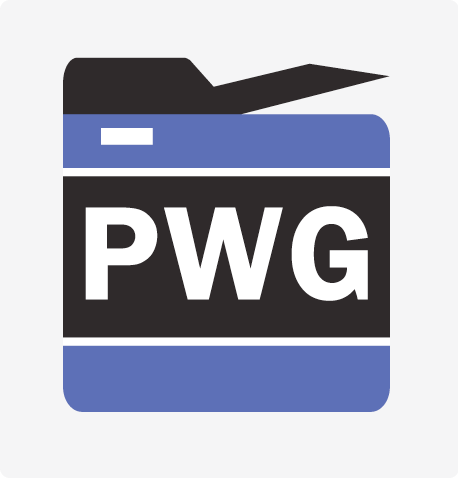 ®
Machine interfaces are largely seen as an "unsolvable" problem
Probably due to the process orientation (implementation details differ wildly between vendors) - no attempt to develop an abstract data model or interfaces like we have in IPP/PWG SM
Currently no recognition of document formats other than STL and AMF, e.g., 3MF and PDF with 3D content
We have reached out to AMSC to be recognized as a standards organization that is addressing these issues
We have been added to the AMSC Roadmap document
Working with ISTO to establish proper liaison relationship with AMSC and other standards bodies
Formal liaison needed due to differing IP policies/openness
Copyright © 2017 The Printer Working Group. All rights reserved. The IPP Everywhere and PWG logos are registered trademarks of the IEEE-ISTO.
ISO TC 261
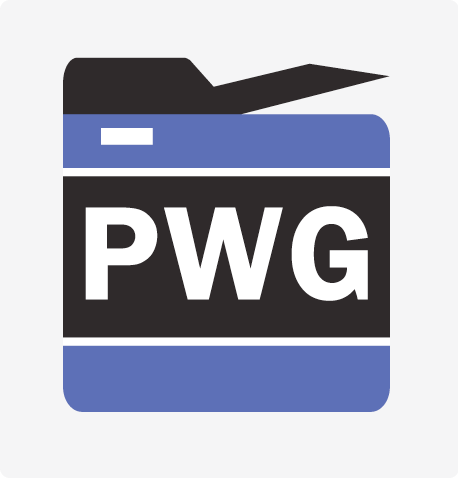 ®
Also responsible for the joint ISO/ASTM terminology document (which is basically part 1 of the 17296 series)
AMSC wants everyone to use/reference the terminology document
PWG can't use a normative reference to a non-free standard
but the terminology in the IPP 3D spec is already almost identical...
Still working out the details, but will not hold up publication of IPP 3D for this
Data processing overview specification is all about data exchange requirements - no discussion of how to interface Clients to Printers, provide status and capabilities, etc.
Copyright © 2017 The Printer Working Group. All rights reserved. The IPP Everywhere and PWG logos are registered trademarks of the IEEE-ISTO.
Where IPP 3D Fits
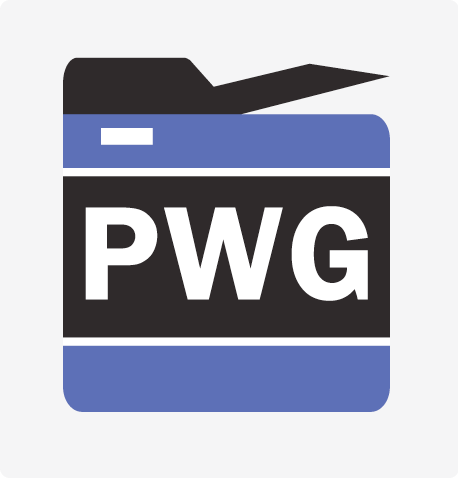 ®
IPP provides a high-level vendor-neutral machine interface between Clients and Printers (or print services) that allows Clients to discover Printers, query for status and capabilities, submit jobs, and then query the status of those jobs
Capabilities can be extended to include things like material or process conformance to a particular standard (currently being defined by ANSI/ASTM/ISO)
Finishing processes can be extended to include things like annealing, polishing, etc., although typically such things are done by separate machines 
Job processing already supports multiple document formats identified by MIME media type, i.e., supporting STL and AMF is already possible
In short: we are right in the middle
Copyright © 2017 The Printer Working Group. All rights reserved. The IPP Everywhere and PWG logos are registered trademarks of the IEEE-ISTO.
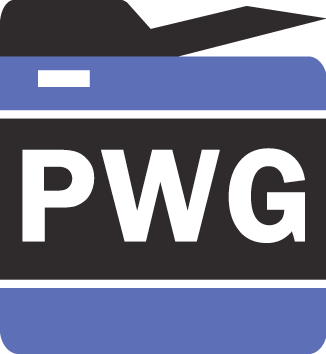 ®
The Printer Working Group
Next Steps
Copyright © 2017 The Printer Working Group. All rights reserved. The IPP Everywhere and PWG logos are registered trademarks of the IEEE-ISTO.
Next Steps
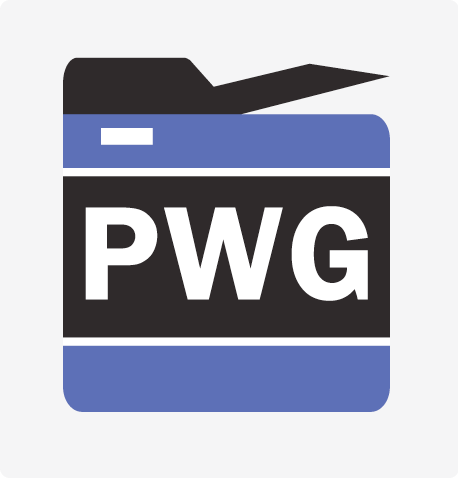 ®
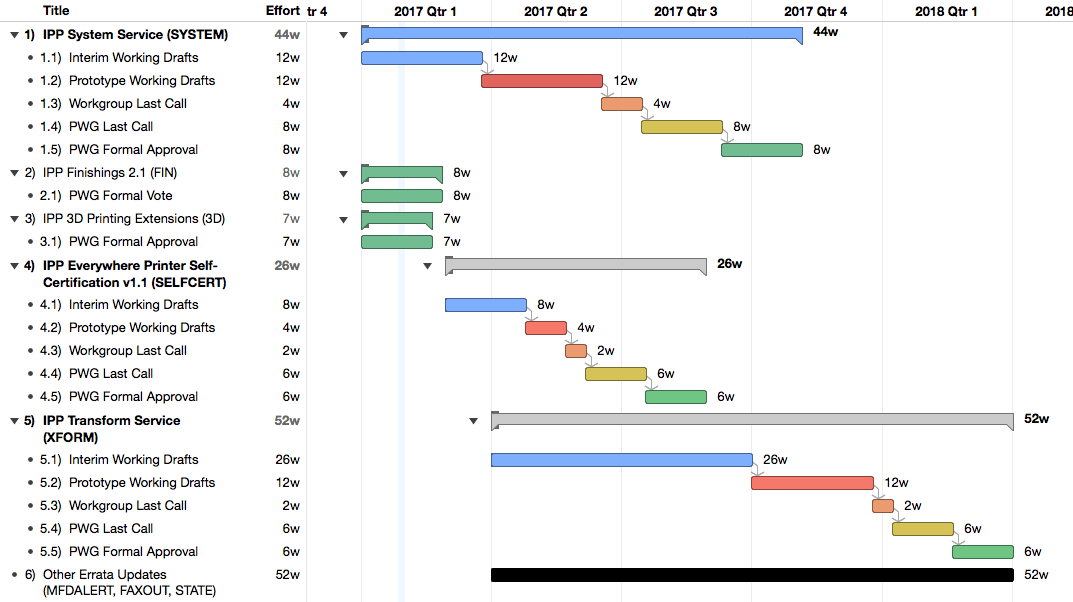 Copyright © 2017 The Printer Working Group. All rights reserved. The IPP Everywhere and PWG logos are registered trademarks of the IEEE-ISTO.
Next Steps
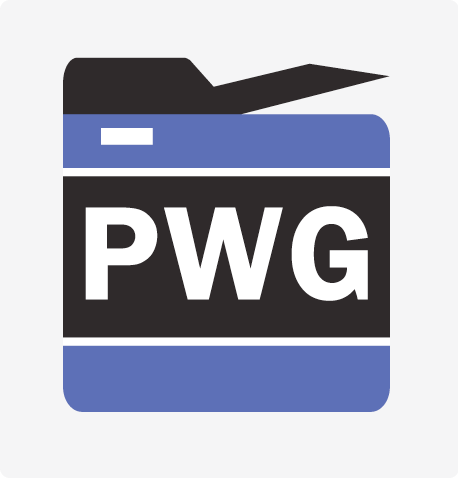 ®
Advance IPP/1.1 to IETF Internet Standard
Request change of status in July 2017
IPP System Service
Prototype working draft in Q1/Q2 2017
IPP 3D Printing Extensions
Publish approved candidate standard
Other work/liaisons as appropriate
IPP Finishings 2.1
Complete PWG Formal Vote
IPP Everywhere Printer Self-Certification Manual v1.1
Interim working draft in Q1/Q2 2017
IPP Transform Service v1.0
Initial working draft in Q2 2017
Other errata (MFD Alerts, etc.) in 2017
Specific documents for 2017?
Volunteers?
Copyright © 2017 The Printer Working Group. All rights reserved. The IPP Everywhere and PWG logos are registered trademarks of the IEEE-ISTO.
More Information
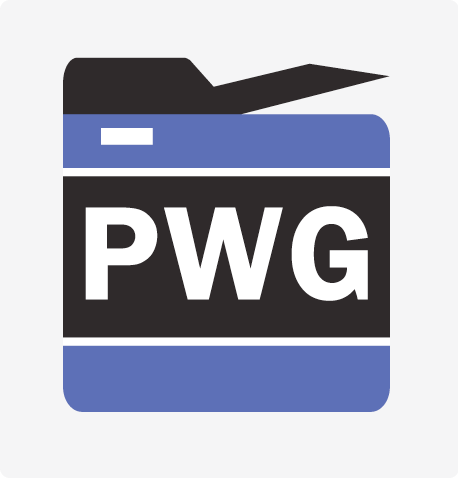 ®
We welcome participation from all interested parties
IPP Working Group web page
http://www.pwg.org/ipp/index.html 
Subscribe to the IPP mailing list 
https://www.pwg.org/mailman/listinfo/ipp
IPP WG holds weekly phone conferences announced on the IPP mailing list
Discuss: Move IPP calls to Thursdays at 2pm or 3pm ET?
Next conference calls currently scheduled for Wednesday, March 1, 2017 and March 15, 2017 at 1pm ET
Copyright © 2017 The Printer Working Group. All rights reserved. The IPP Everywhere and PWG logos are registered trademarks of the IEEE-ISTO.